Gymnospermophyta, nahosemenné rostliny
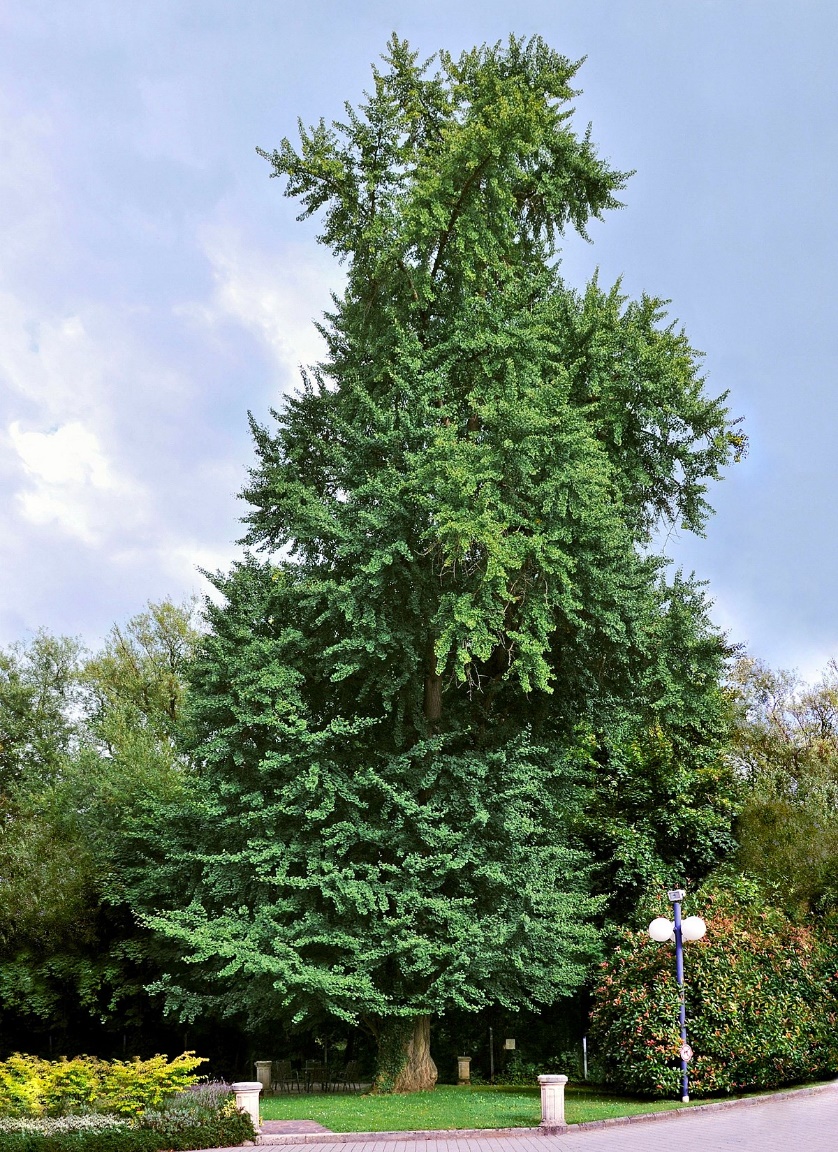 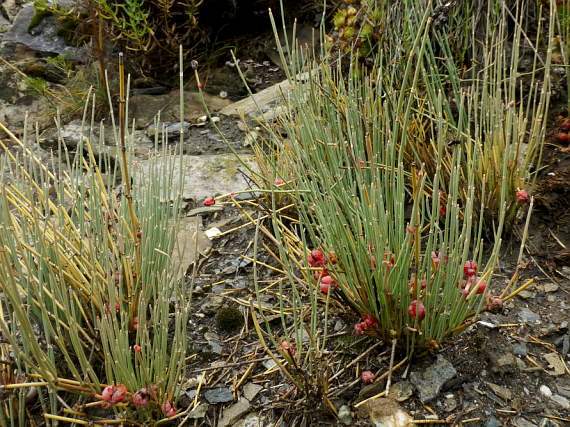 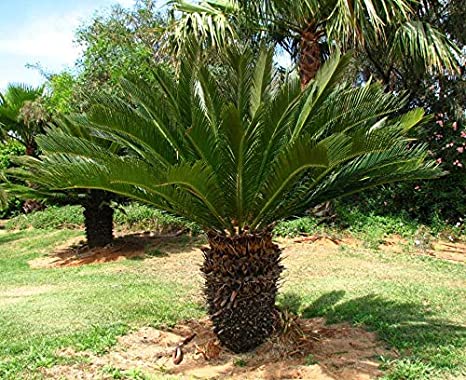 třída Cycadopsida
třída Ginkgoopsida
třída Gnetopsida
https://www.amazon.in/M-Tech-Gardens-Ornamental-revoluta-Japanese/dp/B07S21J4L3
https://botany.cz/cs/ephedra-distachya-helvetica/
https://en.wikipedia.org/wiki/Ginkgo_biloba
Cycadopsida, Cycas revoluta
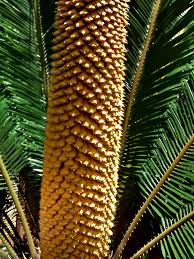 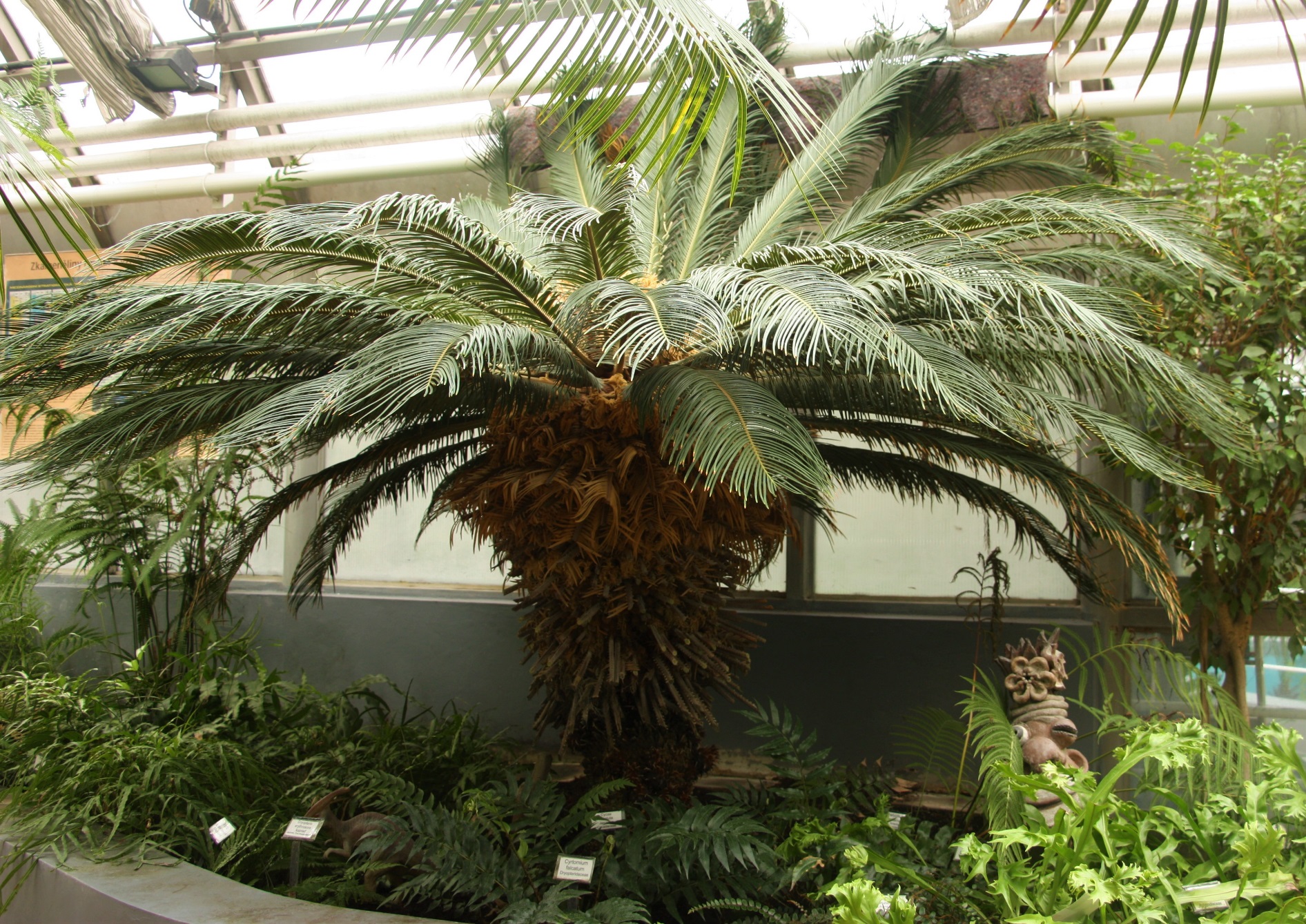 https://www.flickr.com/photos/gjshepherd/30864658552

mikrosporofyly skládají mikrostrobilus
Cycas revoluta, samičí rostlina, trofofyly dělené, lístky listů čárkovité
Cycadopsida, Cycas revoluta
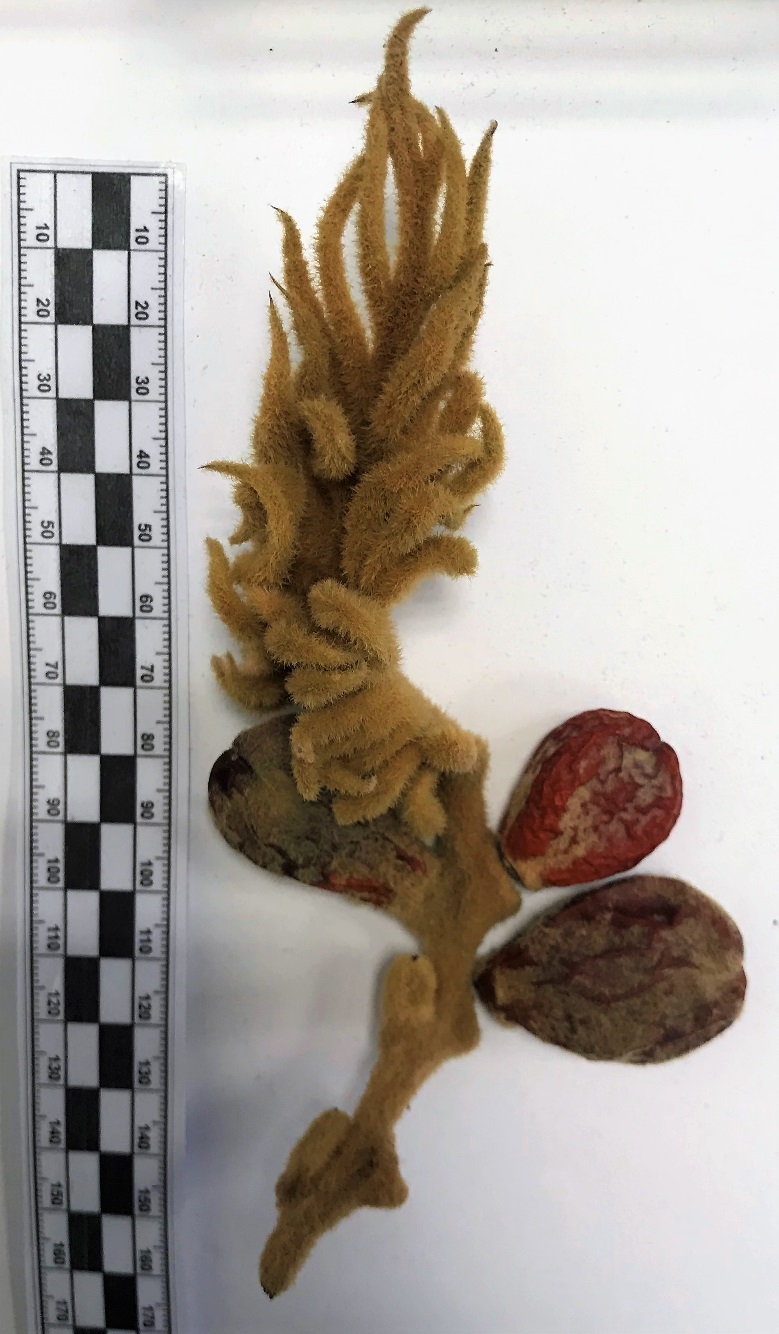 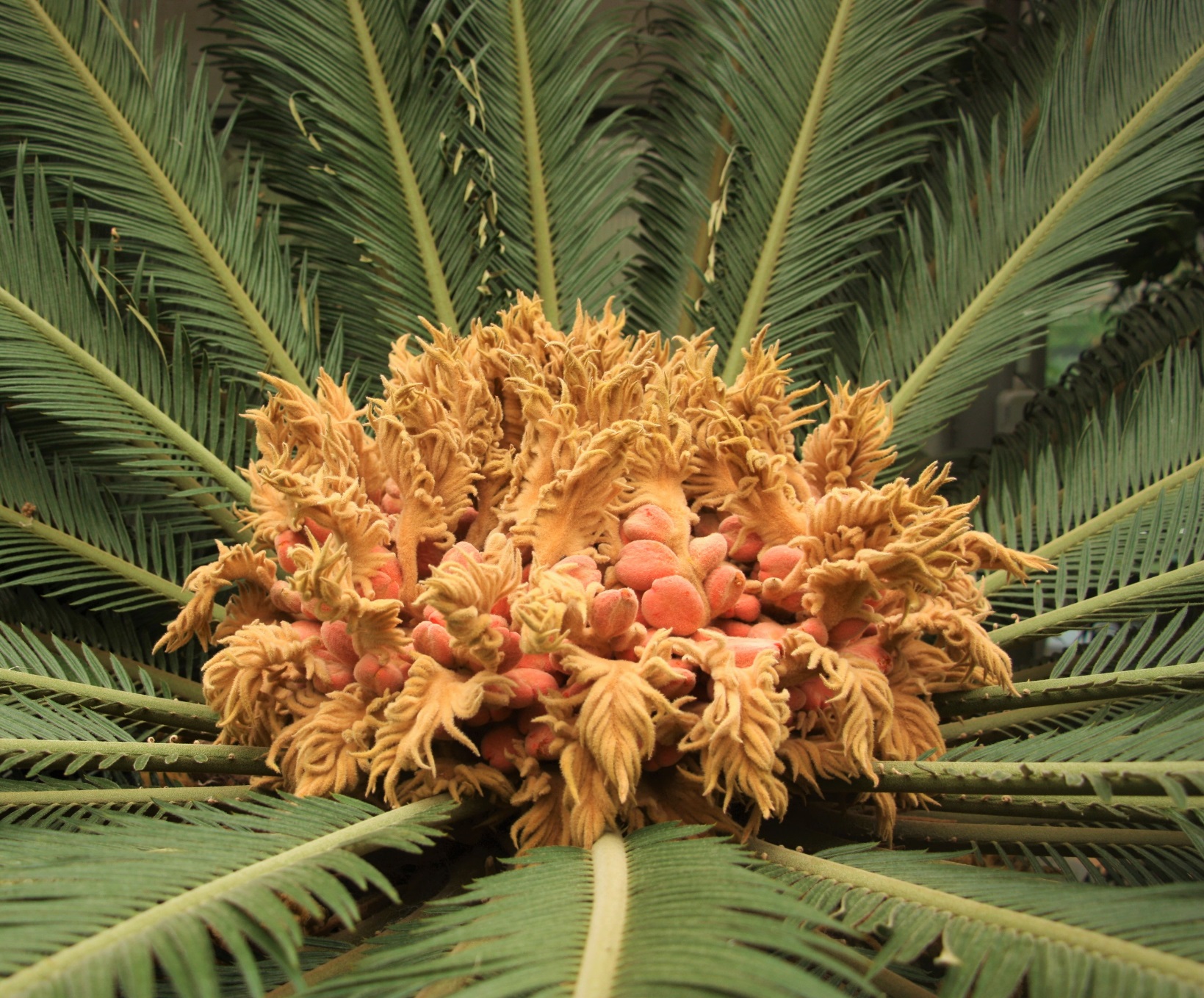 megasporofyl se zralými semeny
Cycas revoluta, samičí rostlina, megasporofyly uspořádány do chocholu
Cycadopsida, Cycas circinalis
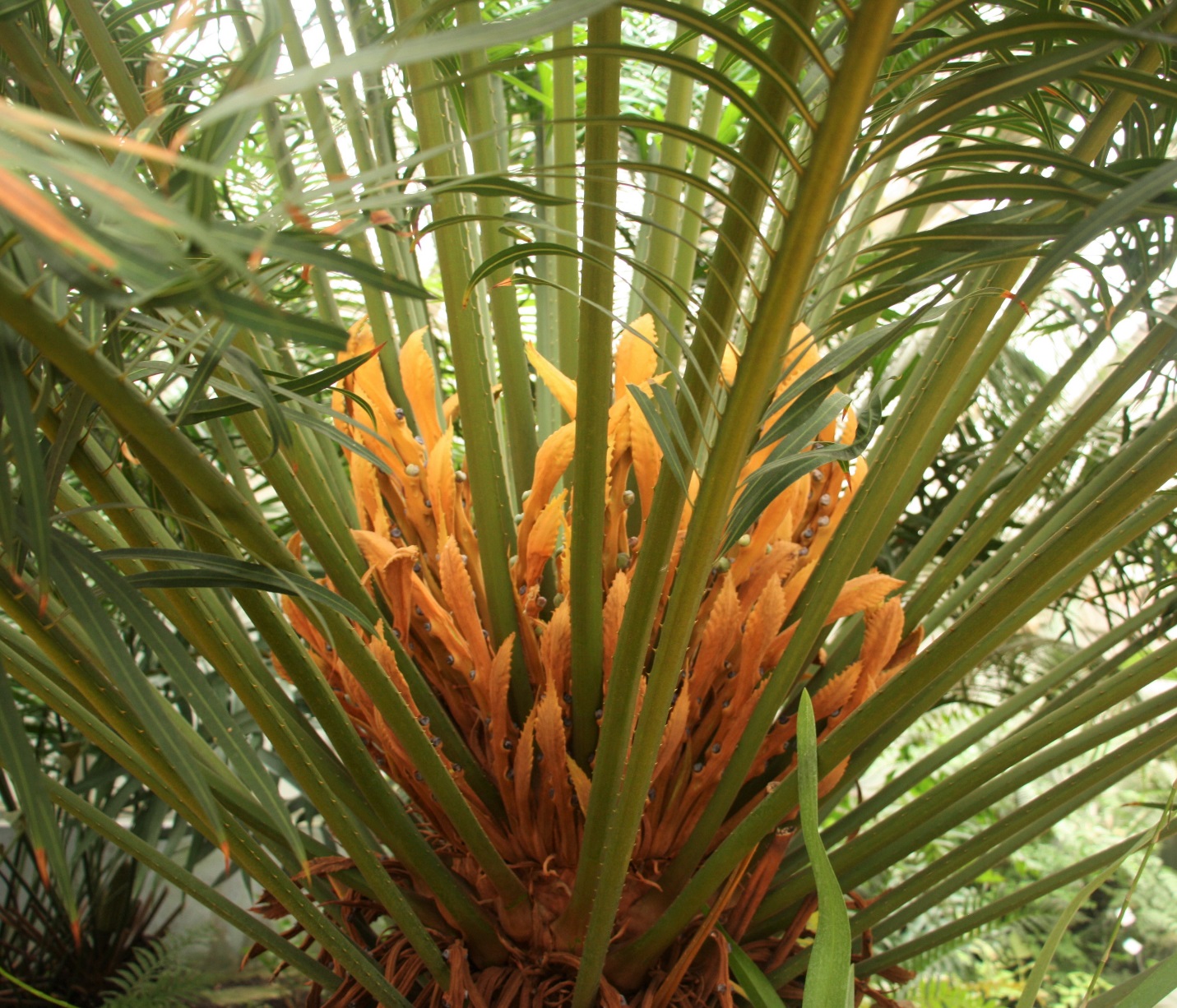 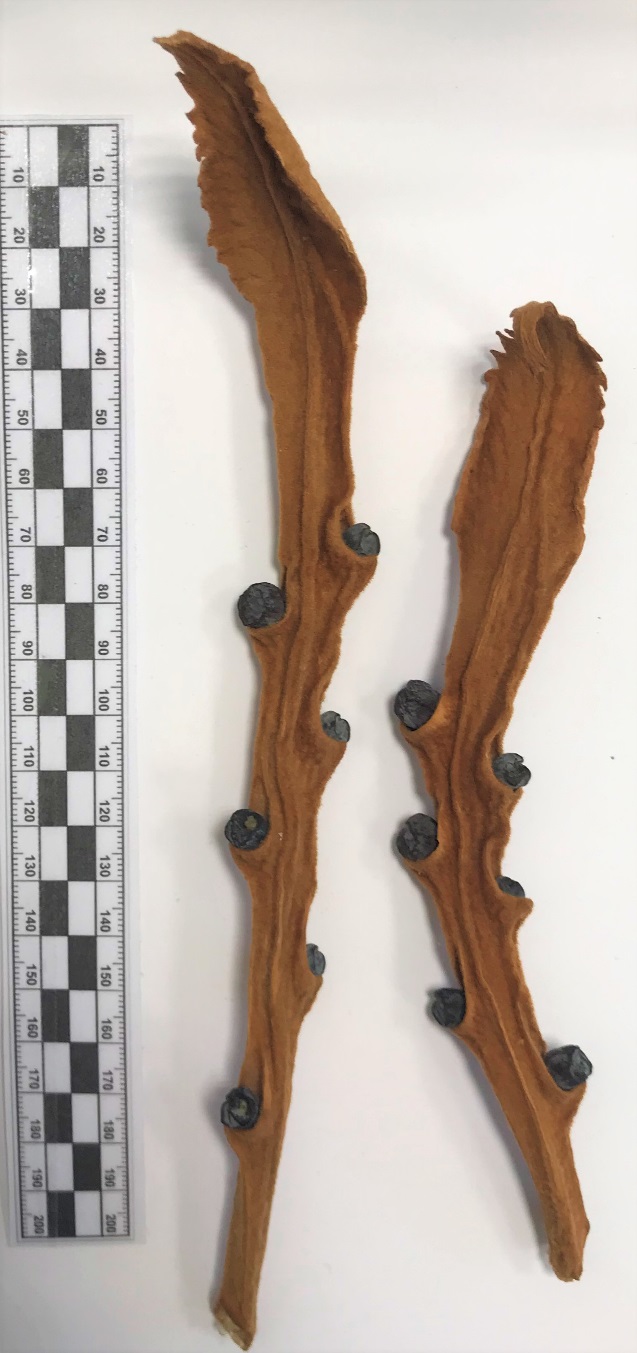 megasporofyl s nahými vajíčky
Cycas circinalis, samičí rostlina, megasporofyly uspořádány do chocholu
Cycadopsida, Zamia furfuracea
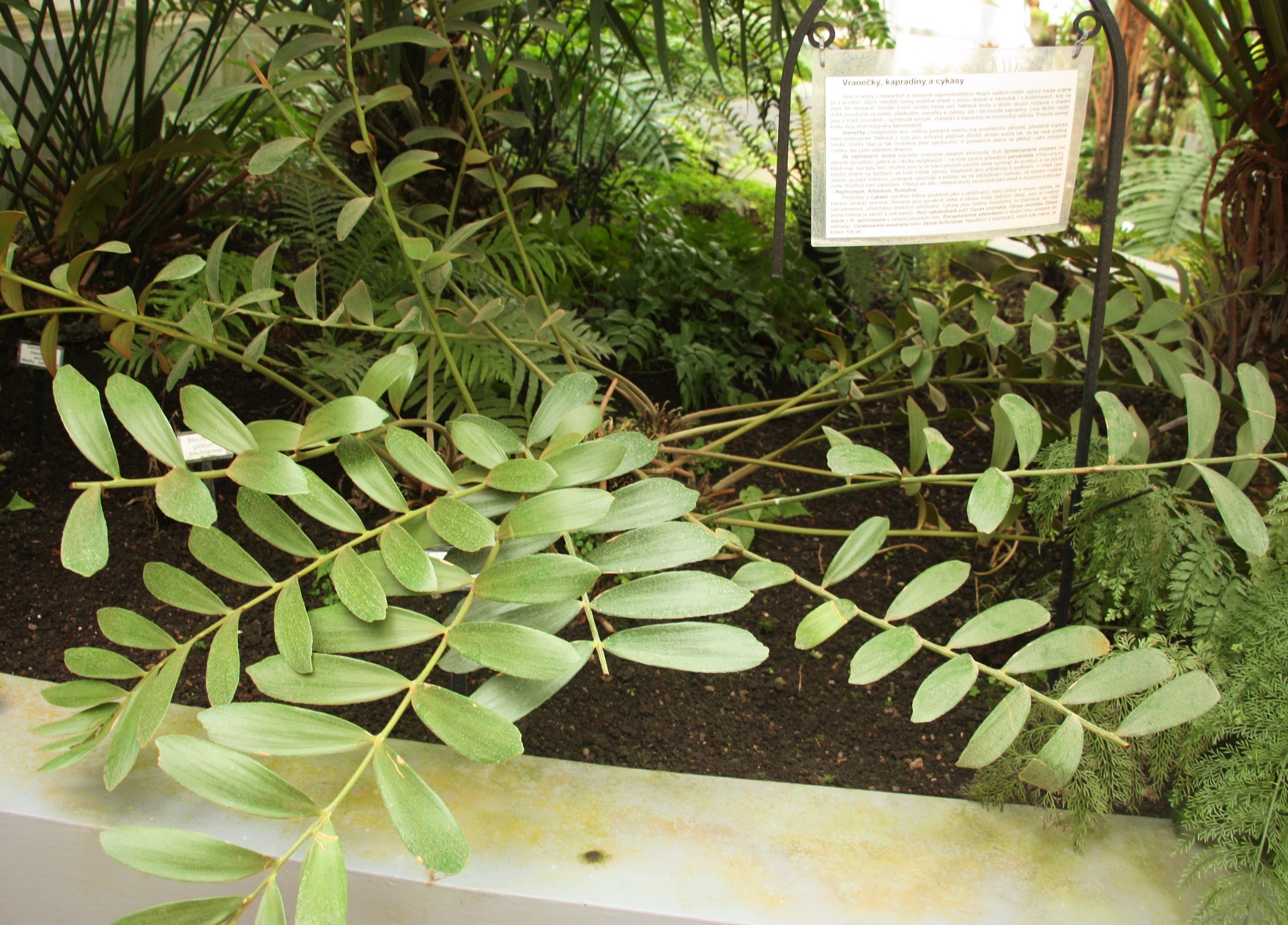 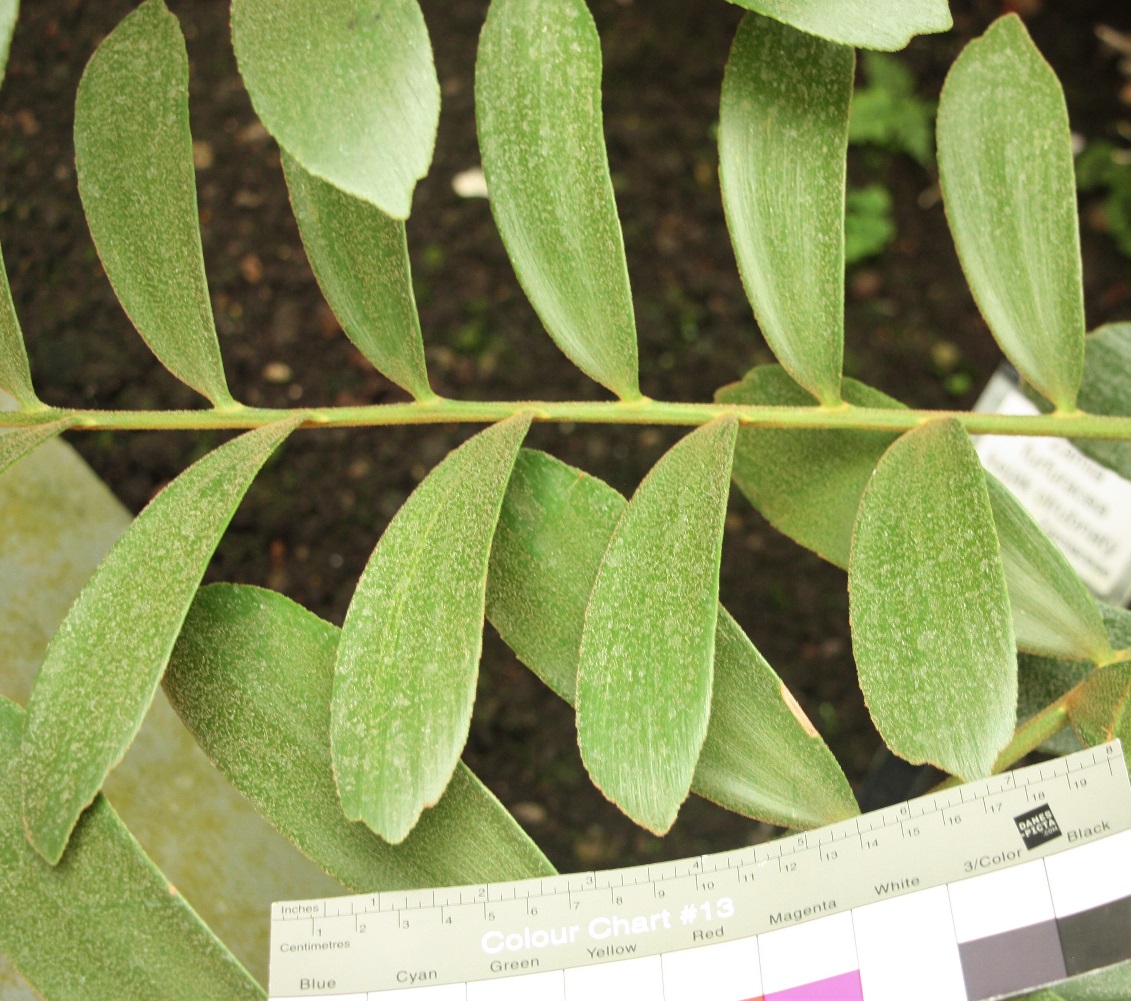 trofofyly dělené, lístky listů obkopinaté
Cycadopsida, Ceratozamia mexicana
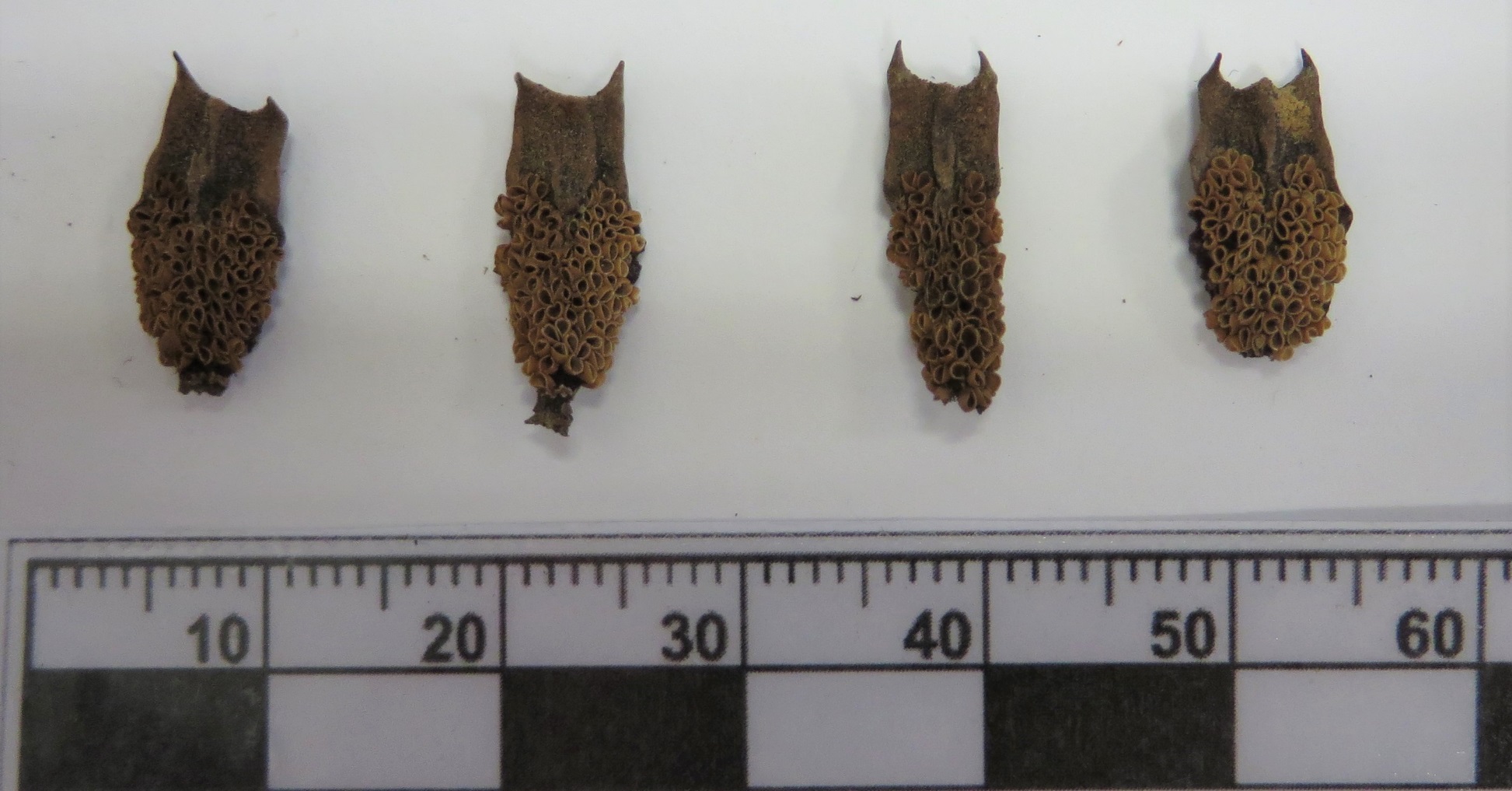 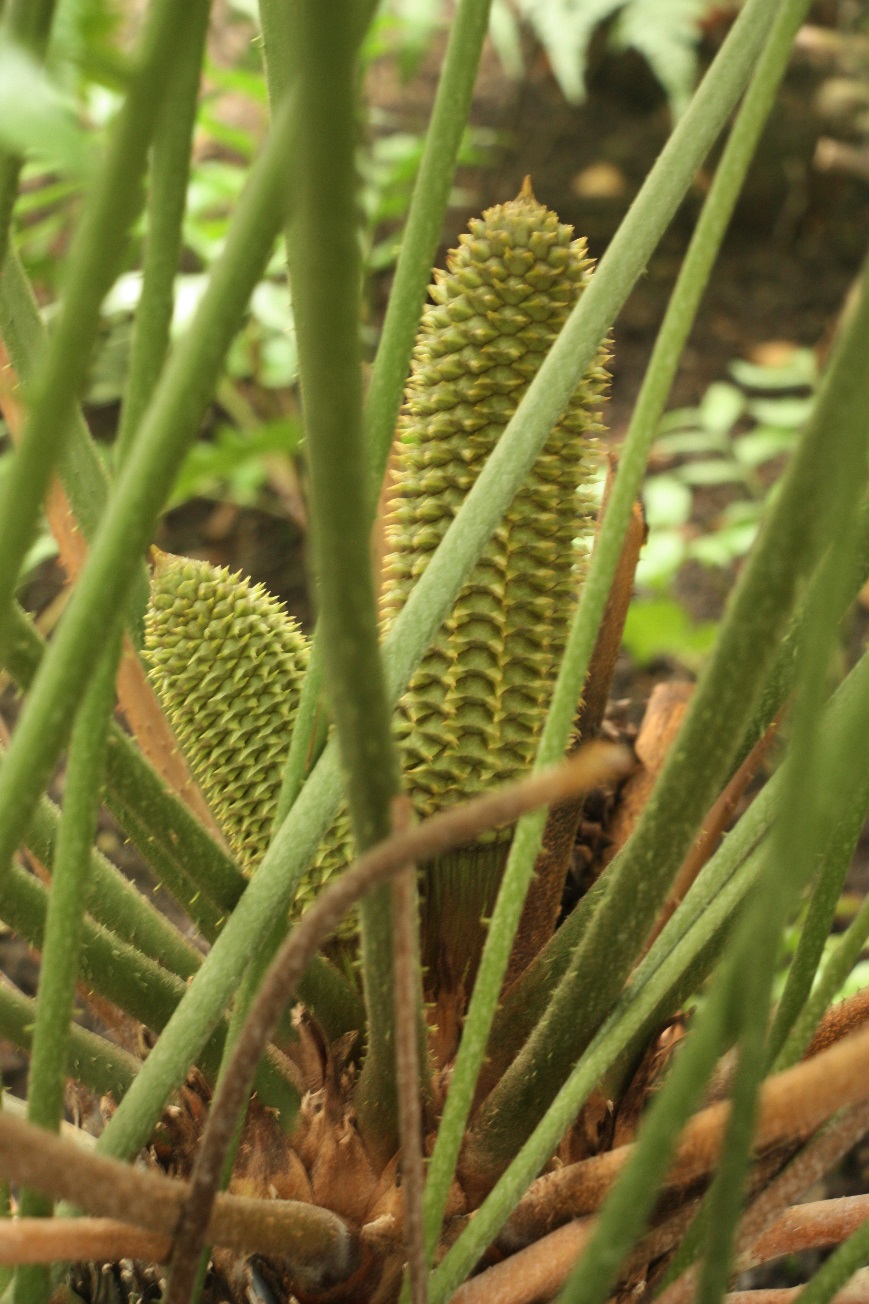 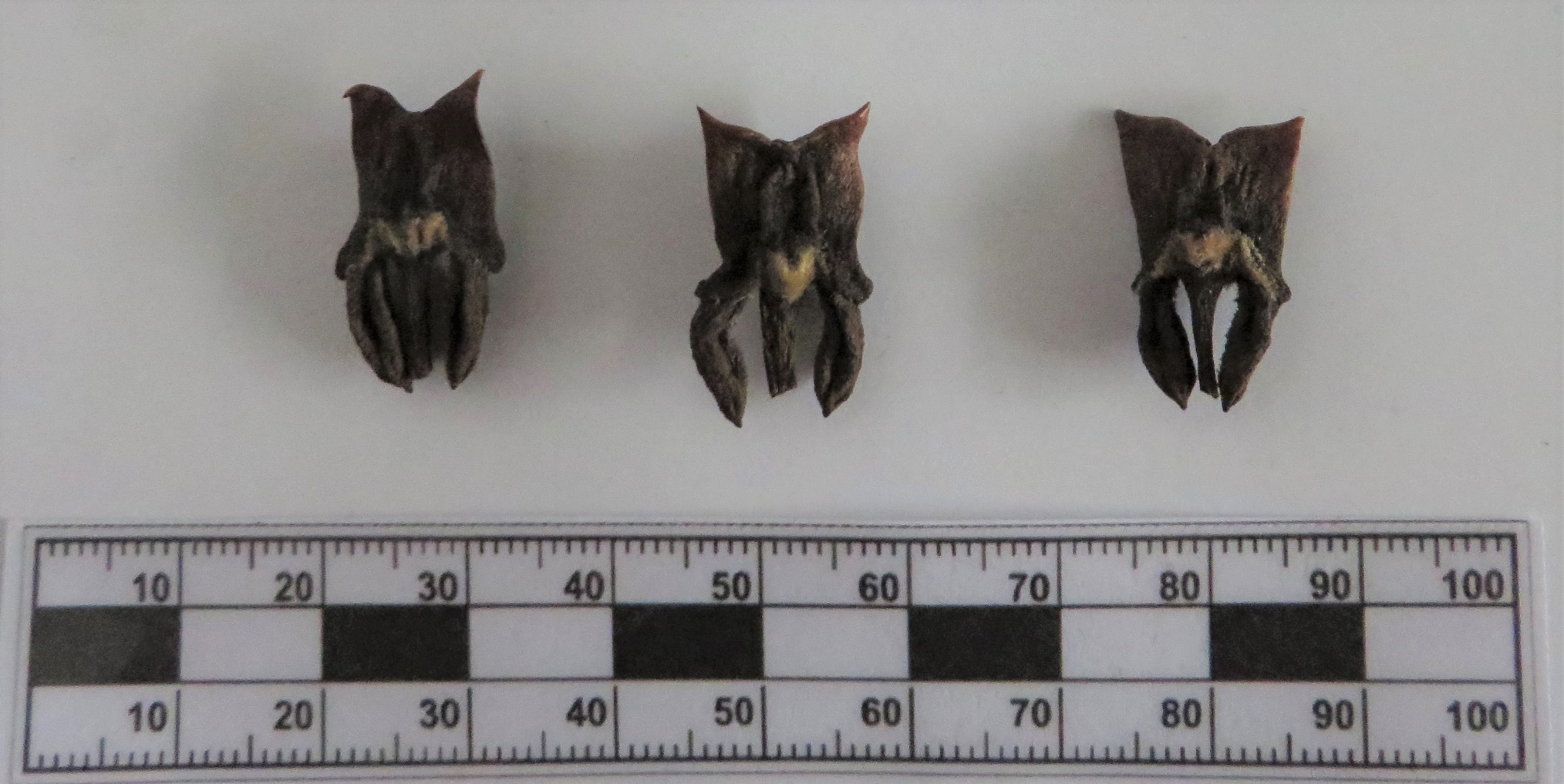 megasporofyly se dvěma nahými vajíčky
mikrosporofyly s četnými mikrosporangii
Ginkgoopsida, Ginkgo biloba
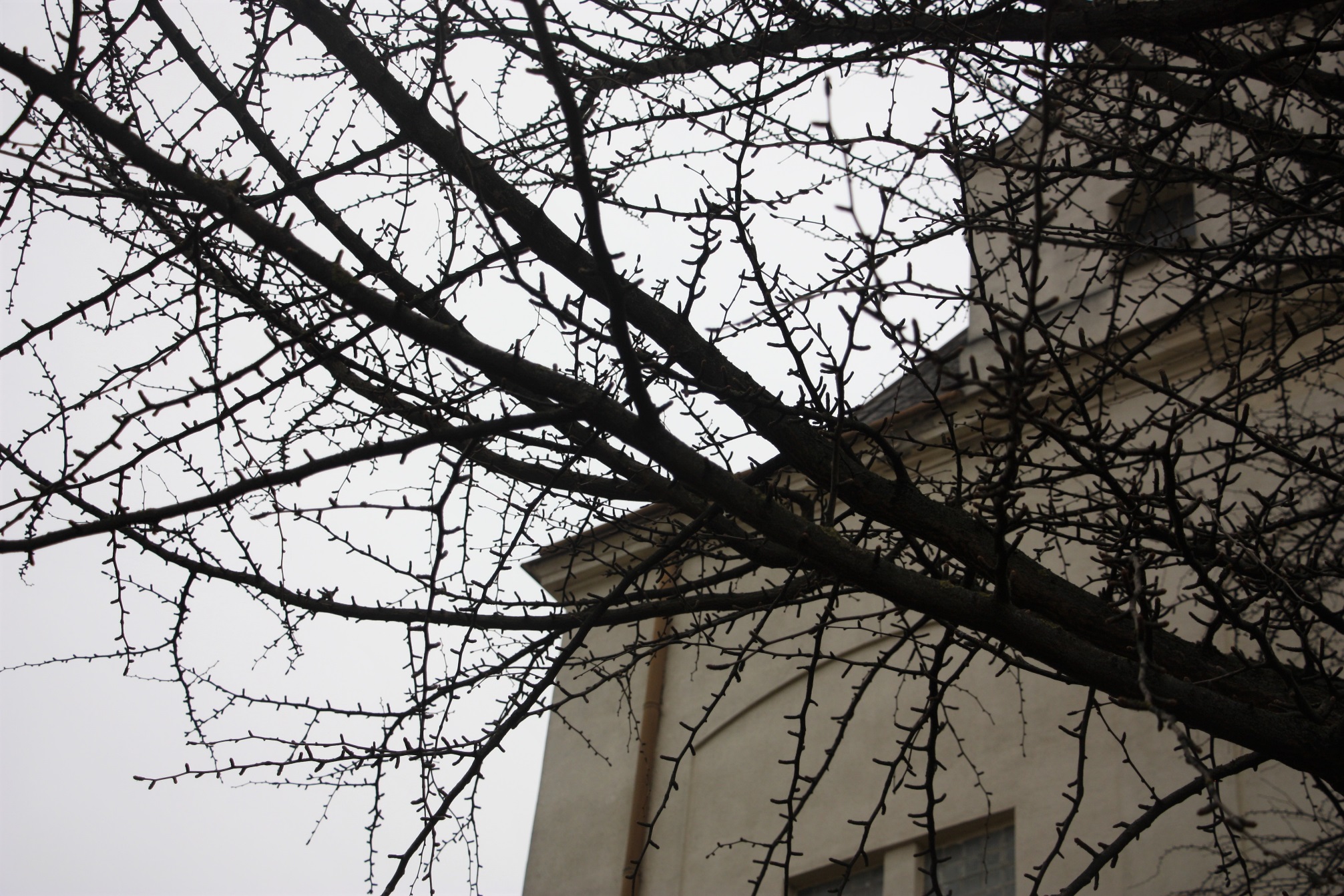 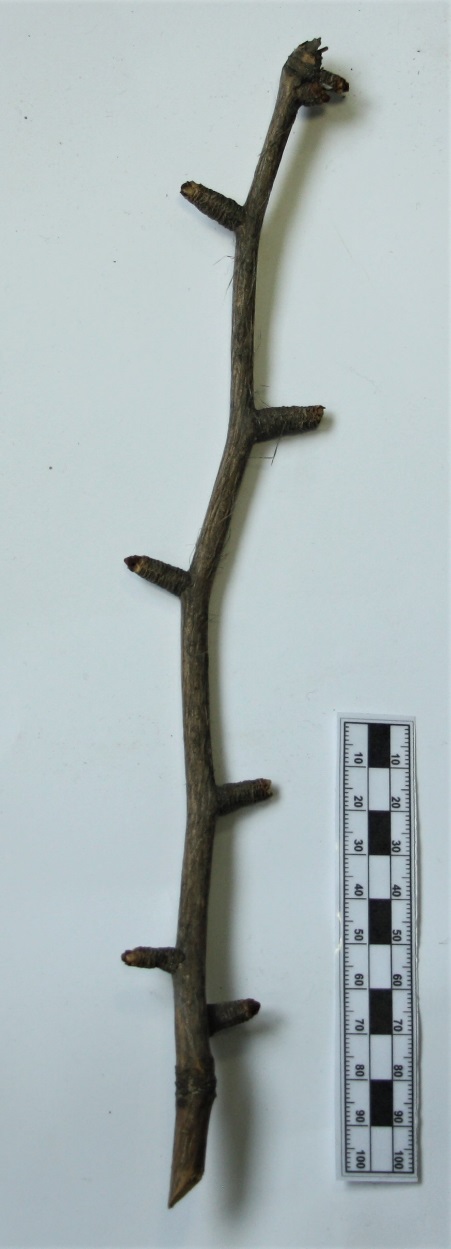 větvička s brachyblasty
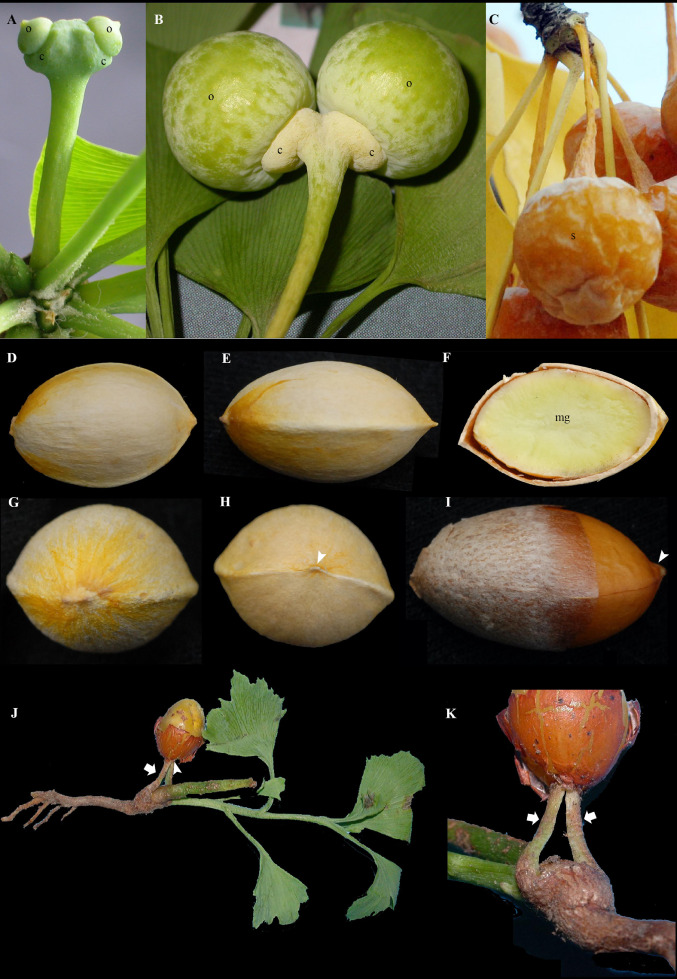 Ginkgoopsida, Ginkgo biloba
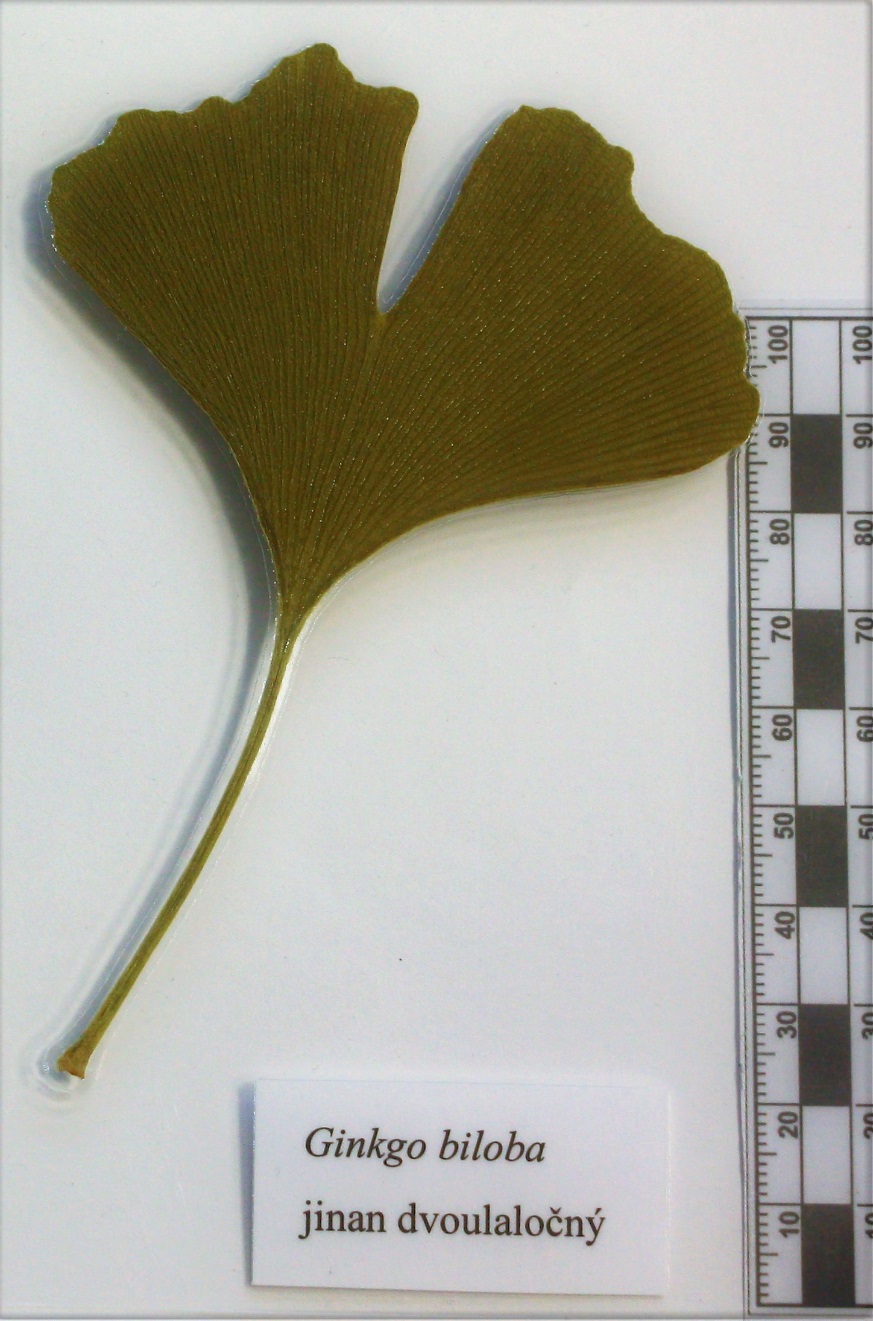 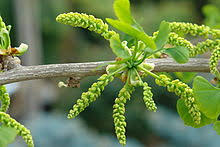 plochý megastrobilus
nese dvě nahá vajíčka
https://www.sciencedirect.com/science/article/pii/S0367253021001900
https://cs.wikipedia.org/wiki/Jinan_dvoulalo%C4%8Dn%C3%BD#/media/Soubor:Ginkgo_biloba_-_male_flower.JPG
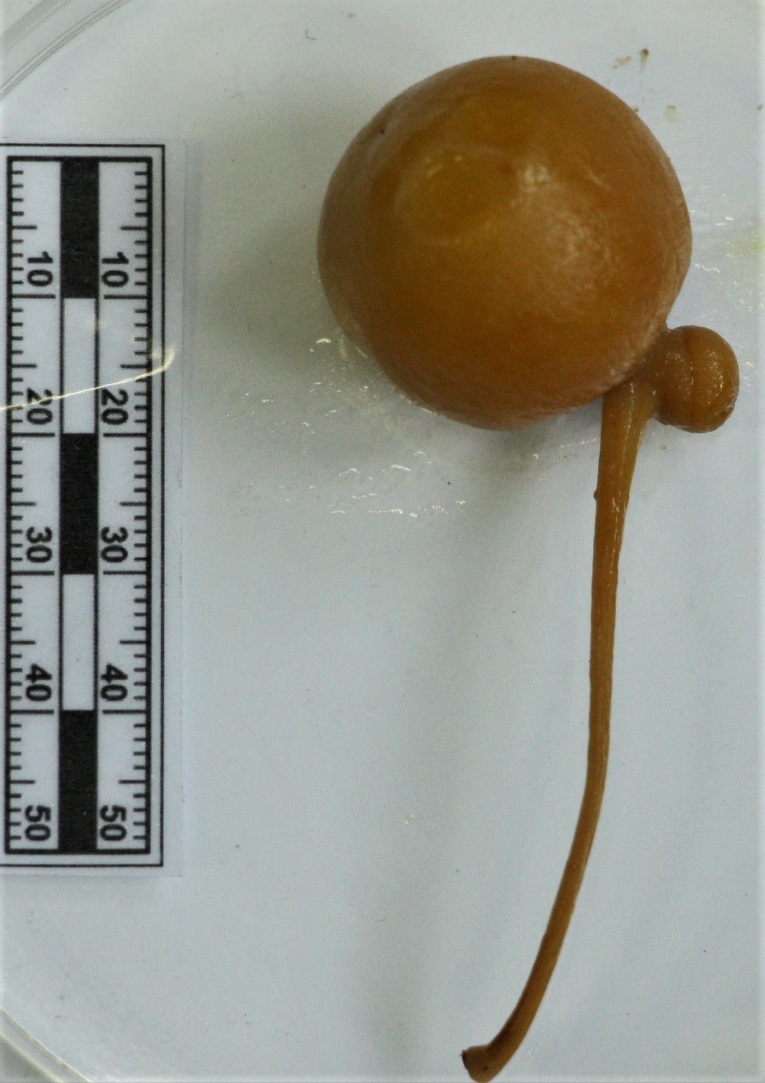 jehnědovitý mikrostrobilus
abortované vajíčko
zralé semeno s vnější dužnatou sarkotestou a vnitřní tvrdou sklerotestou
dvoulaločnaté trofofyly
Gnetopsida, Ephedra distachya
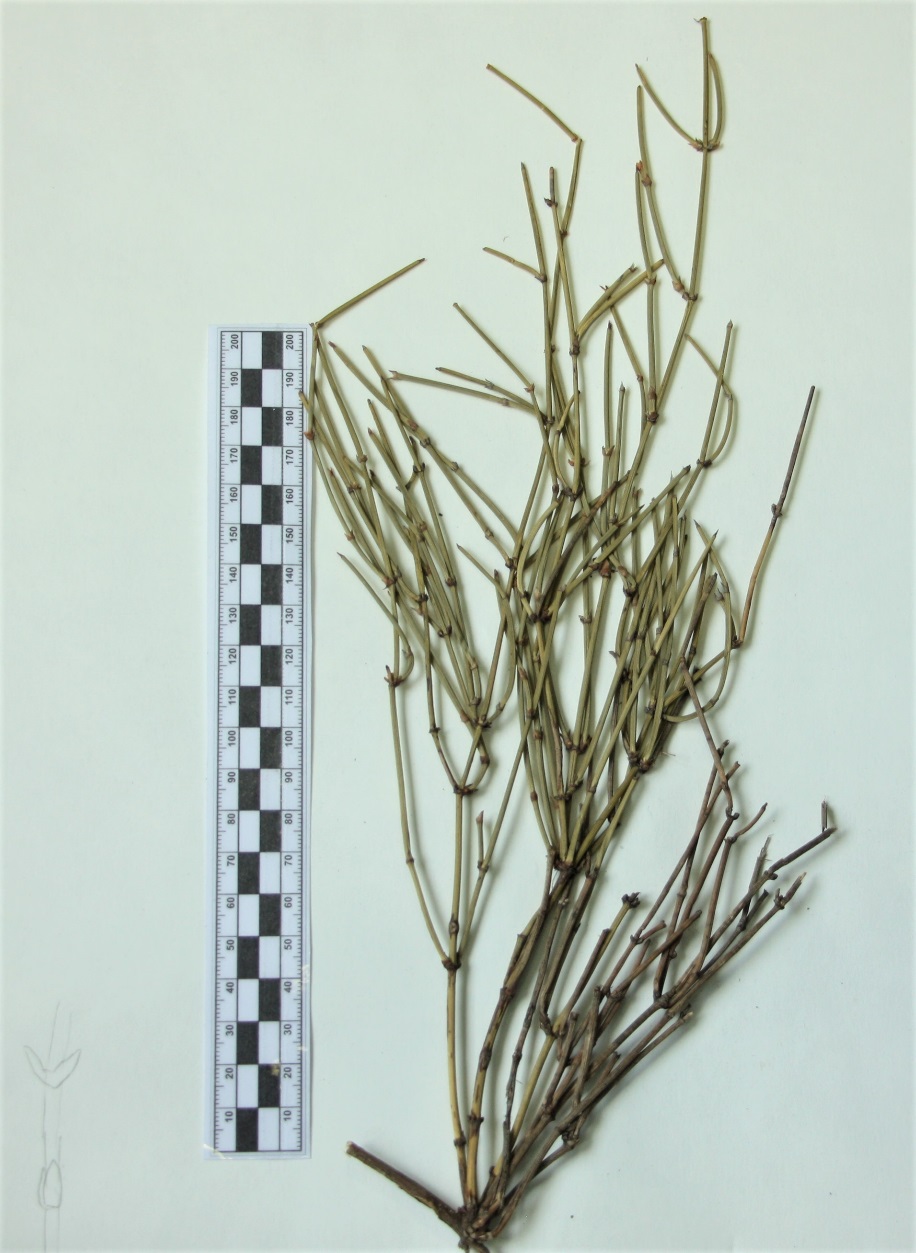 vstřícné křižmostojné šupinovité listy
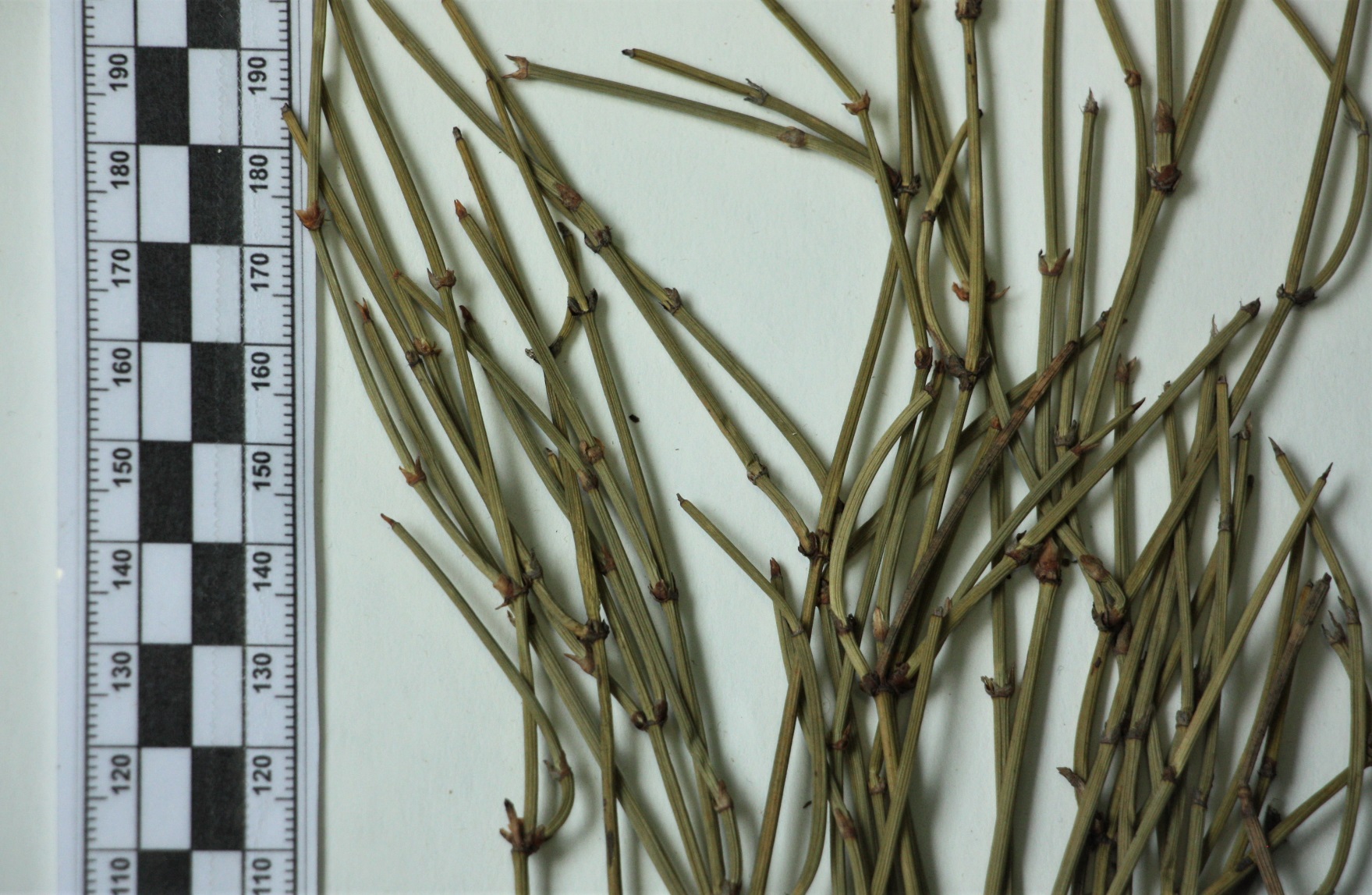 článkované lodyhy chvojníku
článkované lodyhy